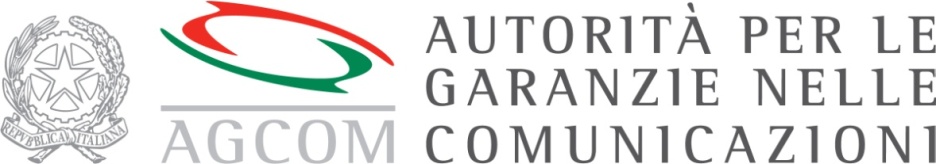 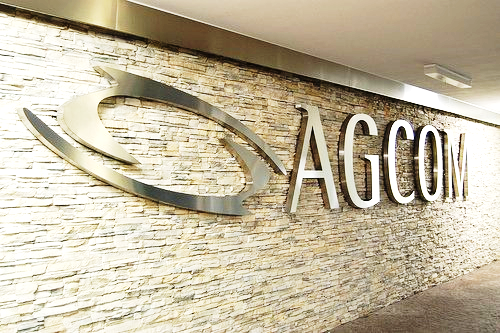 Il contrasto all’hatespeech Il regolamento Agcom
Benedetta Liberatore
Roma, 5 giugno 2019
Cosa avviene a livello UE
CONTESTO INTERNAZIONALE 
La Francia: il ruolo del CSA
Le norme 
Le decisioni 
Il Regno Unito:  l’azione di OFCOM 
Rules 
Provvedimenti 
Prevention of on line harm
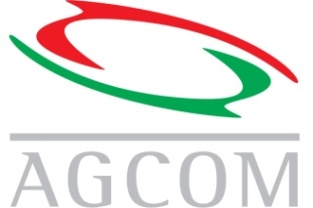 La Francia: il ruolo del CSA- le norme
L’art. 6 della direttiva 2010/13/UE prevede che gli Stati membri assicurano, con misure adeguate, che i servizi di media soggetti alla loro  giurisdizione non contengano alcun incitamento all’odio basato su razza, sesso, religione o nazionalità. 
Dèliberation n. 2011-64 du CSA relative à la protection du jeune public, à la déontologie et à l’accessibilité des programmes sur les services de médias audiovsiuels à la demande. 
In particolare, è previsto che l’editore, pur nel rispetto della libertà editoriale e di espressione, deve attenersi ai principi ivi enunciati: 
La sez. III lett. A - Dignité de la personne humaine
La sez. III lett. B - Lutte contre les discriminations
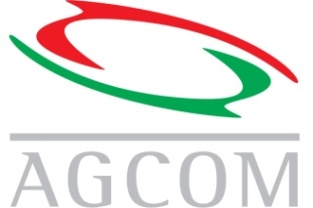 La Francia: le decisioni del CSA
Il CSA, laddove ritenga il contenuto diffuso da una emittente televisiva o radiofonica in contrasto con i principi sanciti nella legge sull’audiovisivo e la liberta di comunicazione (86-1067) e con gli obblighi sanciti nel titolo autorizzatorio, adotta un atto di diffida (« mise en demeure de respcter à l’avenir ….. »
Dall’esame dei provvedimenti emerge una particolare attenzione ai valori quali: 
INTEGRAZIONE, SOLIDARIETÀ, NON DISCRIMINAZIONE come riportati e specificati nelle convenzioni annesse ai titoli. 
Décisions nn. 2017-457 del 14 giugno 2017/2017-724 del 4 ottobre 2017/2017-352 del 26 luglio 2017
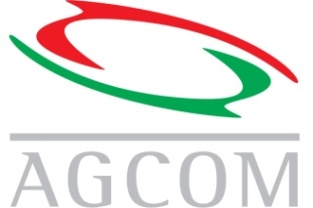 Il Regno Unito:  l’azione di OFCOM-rules
Section 319 Communication Act: Ofcom adotta Standard Codes relativi al contenuto dei programmi diffusi in televisione e radio. 
Specifici standard objectives sono individuati nella sezione 319-2. In particolare « material likely to encourage or to incite the commission of crime or to lead to disorder is not included in television and radio services »
Previsione analoga è prevista per i VOD «An on demand service must not contain any material likely to incite hatred based on race, religion or nationality »
In un’ottica di protezione delle fasce deboli le regole riguardano   HARM -  CRIME – RELIGION 
Nella sezione dedicata al CRIME si fa espresso riferimento all’hatespeech
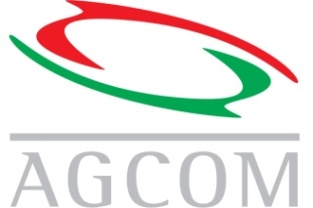 Ofcom: provvedimenti
Ofcom adotta le sanzioni previste se la violazione è:
Seria
Deliberata 
Ripetuta 
Temeraria 
Possibili sanzioni: 
Diffida a non ripetere il programma
Diffondere un comunicato circa avvenuta violazione
Sospendere la licenza (ove previsto)
Sanzione pecuniaria 
Revoca licenza
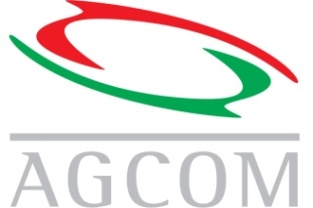 Ofcom: prevention of on line harm
Nel settembre 2018 Ofcom ha pubblicato a discussion document nel quale sono esaminati i possibili tipi di harmful content on line. Si tratta di un contributo al pubblico dibattito fondato sull’esperienza maturata da OFCOM nella regolazione dei servizi di media audiovisivi.
Nel documento, rivolto anche al legislatore per valutare il tipo di intervento, sono esaminati le « sfide chiave » e i « principi chiave » da mutuare dal settore dell’audiovisivo (protezione, libertà di espressione, adattabilità nel tempo, trasparenza, indipendenza.
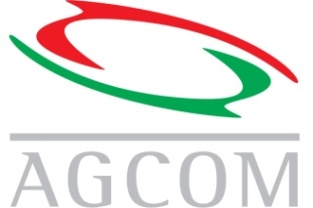 Il regolamento agcom – iter
Delibera n. 403/18/CONS del 25 luglio 2018, recante « Avvio del procedimento per l’adozione di un regolamento in materia di rispetto della dignità umana e del principio di non discriminazione e di contrasto all’hate speech e all’istigazione all’odio» 
Delibera 25/19/CONS: avvio della consultazione pubblica sullo schema di regolamento (30 giorni da pubblicazione sul sito avvenuta in data 21 febbraio 2019). Conclusa il 25 febbraio 2019 
10 contributi pervenuti – 5 audizioni 
Il testo finale (delibera n. 157/19/CONS del 15 maggio 2019) recepisce le osservazioni emerse al fine di assicurare un più chiaro ed esaustivo contemperamento tra la libertà editoriale e le esigenze di tutela sottese al rispetto della dignità umana
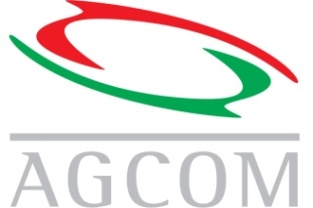 Il regolamento agcom – delibere precedenti
Delibera n. 424/16/CONS, recante « Atto di indirizzo sul rispetto della dignità umana e del principio di non discriminazione nei programmi di informazione, approfondimento e intrattenimento» (settembre)
Delibera 442/17/CONS: Raccomandazione sulla corretta rappresentazione dell’immagine della donna nei programmi di informazione e di intrattenimento (novembre)
Delibera n. 46/18/CONS) recante «Richiamo al rispetto della dignità umana e alla prevenzione all’incitamento all’odio» (febbraio)
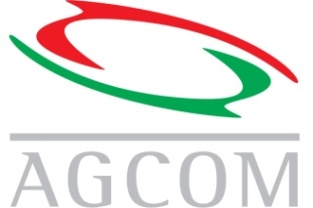 Criteri di monitoraggio
A mero titolo esemplificativo:
genere del programma e orario di trasmissione;
argomento/argomenti del programma;
diffusione in diretta o in differita;
in caso di espressioni d’odio e narrazioni di natura discriminatoria verificatesi in trasmissione, le modalità messe in atto dal conduttore/giornalista nella gestione della trasmissione e, in ogni caso, il contesto nel quale le espressioni d’odio si sono manifestate, anche rispetto alla complessiva durata della trasmissione e all’insieme e alla varietà dei contenuti in essa rappresentati e degli interventi in essa ospitati; 
in caso di dibattito con la presenza di più ospiti, il comportamento degli altri soggetti coinvolti;
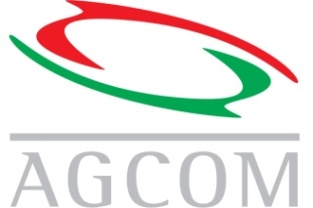 Criteri di monitoraggio
la persona o il gruppo oggetto dell’espressione discriminatoria e i motivi alla base della discriminazione (genere, età, orientamento sessuale, classe, etnia, lingua, nazionalità, colore della pelle, origine sociale, credenze religiose, istruzione, affiliazione politica, status personale e familiare, disabilità fisiche e mentali, condizioni di salute e ogni altro motivo che possa costituire una lesione dei diritti della persona
rapporto tra illustrazione di una caso specifico e generalizzaizone stereotipata e decontestualizzata rispetto ad un gruppo di persone target;
elementi grafici “discriminatori” presenti nel programma (titoli, sottopancia, affermazioni virgolettate) in quanto volti a generalizzare fatti specifici ed episodi particolari 
la natura sistematica o episodica di espressioni discriminatorie nel relativo ciclo di trasmissioni.
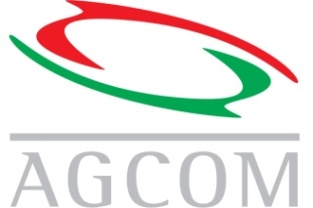 Il regolamento agcom – ruolo editori tradizionali
Osservatorio sulle testate on line 2018 Agcom (la televisione resta sempre la prima fonte di informazione, Internet la segue al secondo posto); 
15 Rapporto CENSIS sulla Comunicazione: I media digitali e la fine dello star system:  come si forma l’opinione pubblica? 
TG confermano la loro funzione: dal 60% nel 2017 al 65% nel 2018 
FB segna una battuta di arresto, come you tube e twitter: utenza a scopi informativi diminuisce poiché pesa la consapevolezza degli utenti sul fatto che sui social molto spesso le notizie non sono verificate
Anche i giovani confermano questo trend 
La radio ha il primato dell’ «affidabilità»
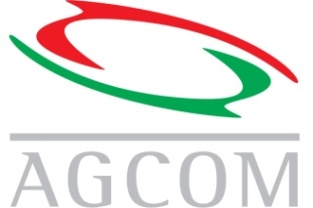 IL TEMA IMMIGRAZIONE NEI TG
Periodo: 29 aprile – 24 maggio 2019 FONTE GECA ITALIA -AGCOM
PERIMETRO ANALISI
TEMA IMMIGRAZIONE NEI TG
Il tema immigrazione nei tg
Periodo di analisi: 
29 aprile – 24 maggio 2019

Testate: Tutte le edizioni Tg Rai, Mediaset, La7, Sky, Nove

Keyword: Immigrazione
NUMERO NOTIZIE PER TESTATA
DURATA NOTIZIE PER TESTATA
IL TEMA IMMIGRAZIONE NEI TG NAZIONALI
Il tema immigrazione nei tg
I TEMI PIU’ TRATTATI
I TEMI PIU’ TRATTATI
Su un totale di circa 66 ore (per 2451 notizie) dedicate al tema Immigrazione nei Tg:

Il 46,38% tratta argomenti connessi ai naufragi in mare, agli sbarchi di immigrati sulle coste Italiane, al ruolo delle ONG e ai casi della nave Sea Watch e della nave Mare Jonio

Il 16,09% è dedicato al dibattito sul Decreto sicurezza bis, i rilievi dell’Onu al Governo italiano, i rimpatri

Il 13,35% del tempo è dedicato al caso di cronaca «Casal Bruciato» e le proteste dei cittadini della periferia romana a seguito dell’assegnazione di un alloggio popolare a una famiglia di origine rom